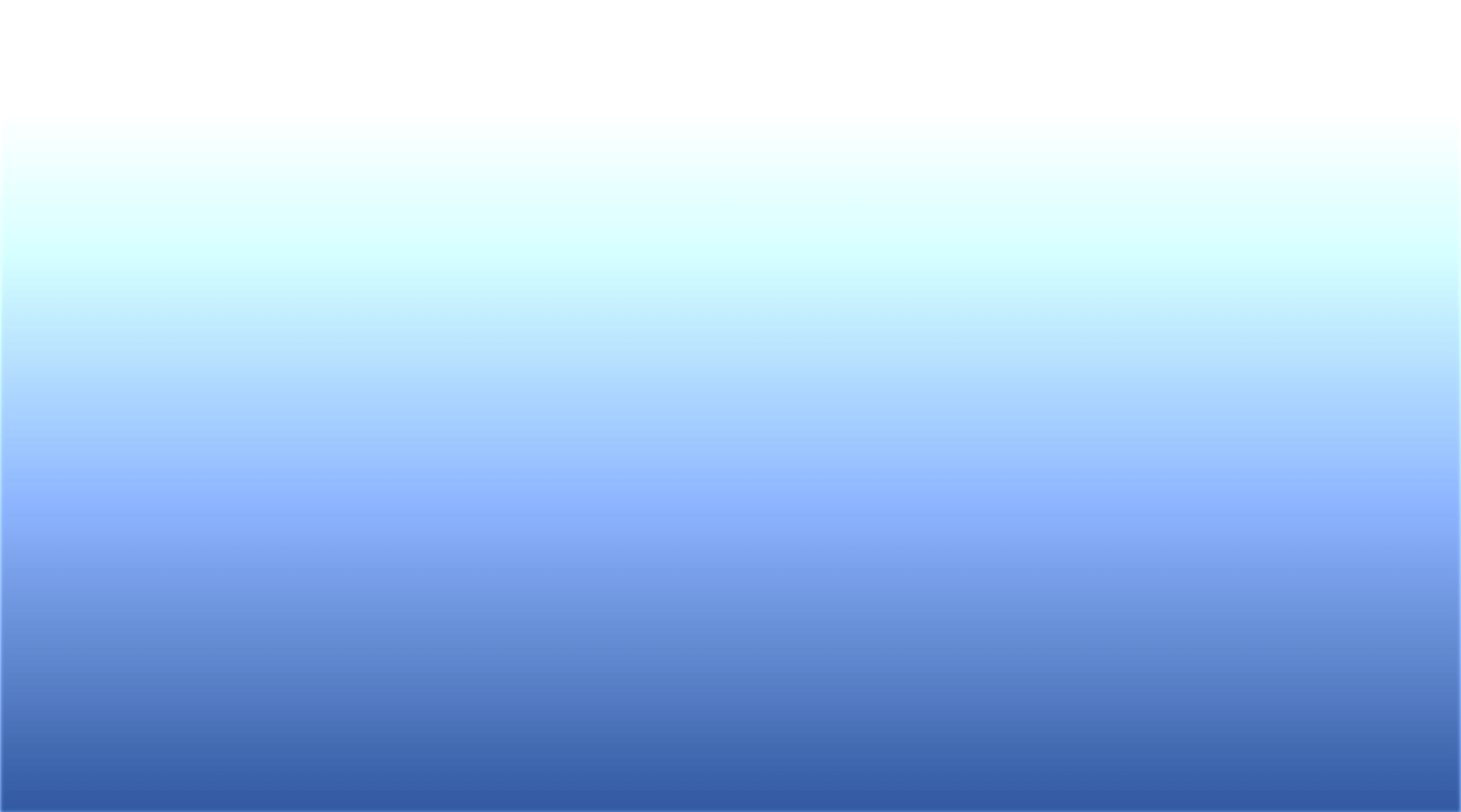 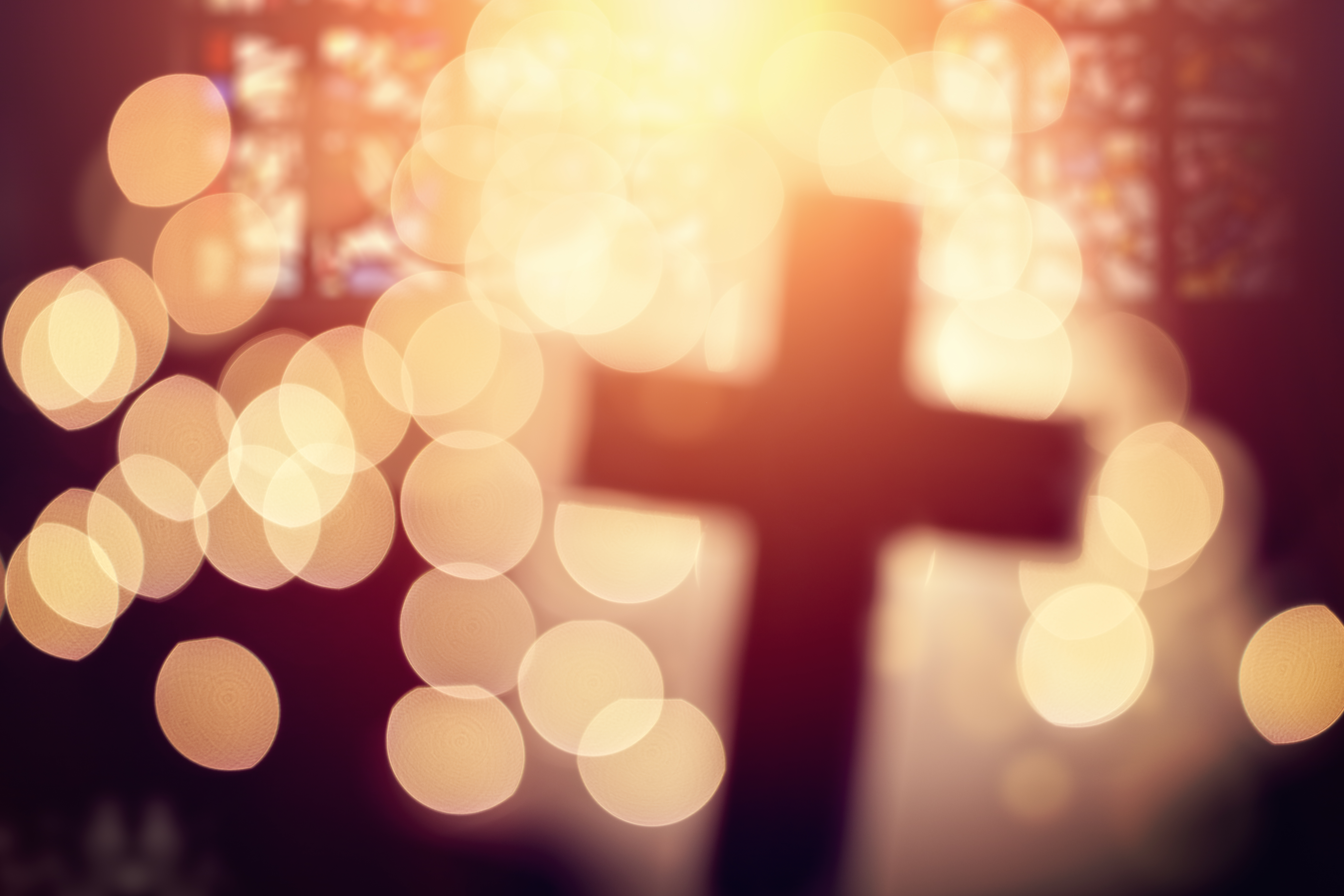 DAY 2
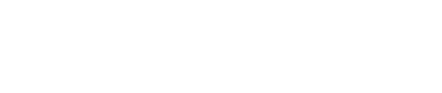 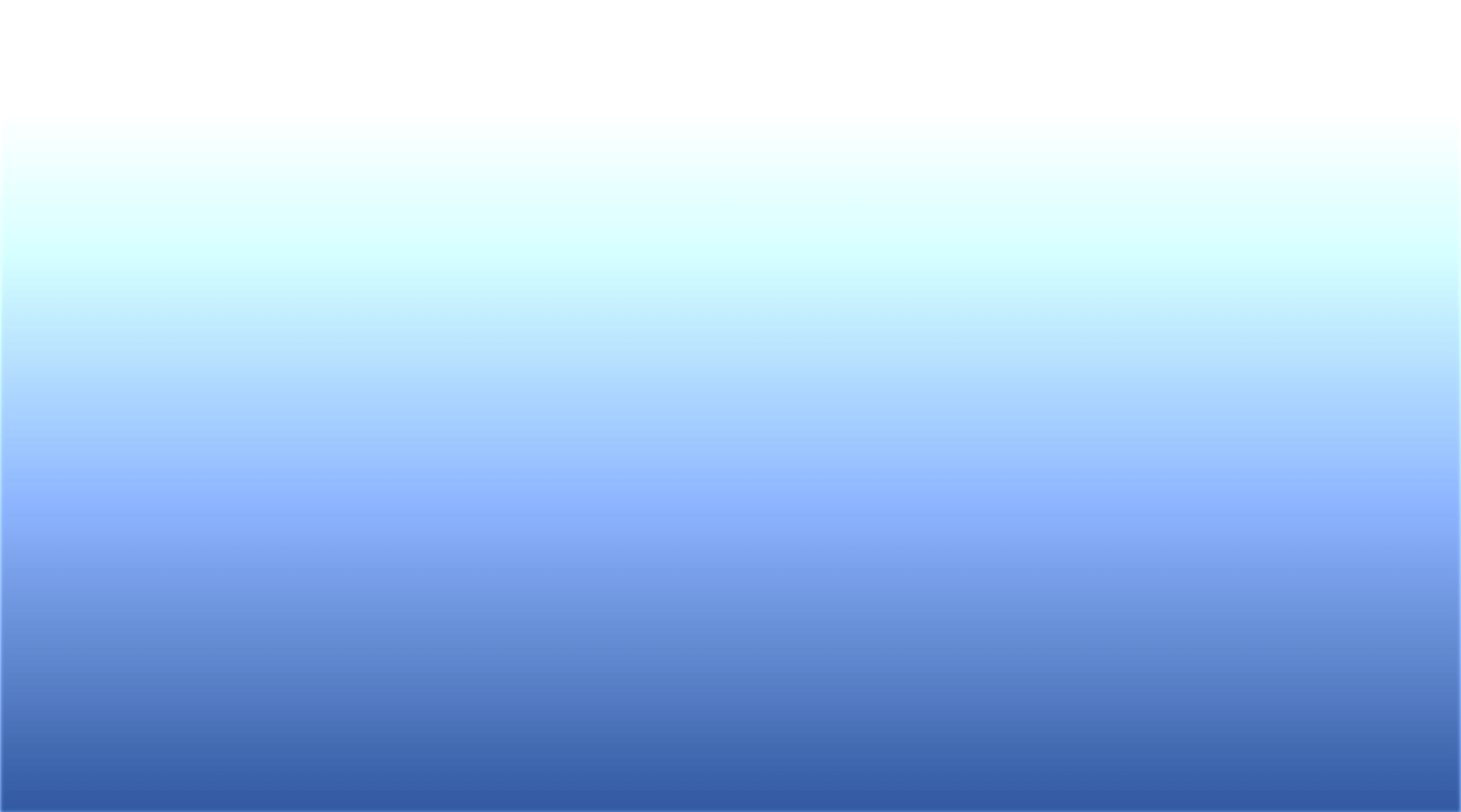 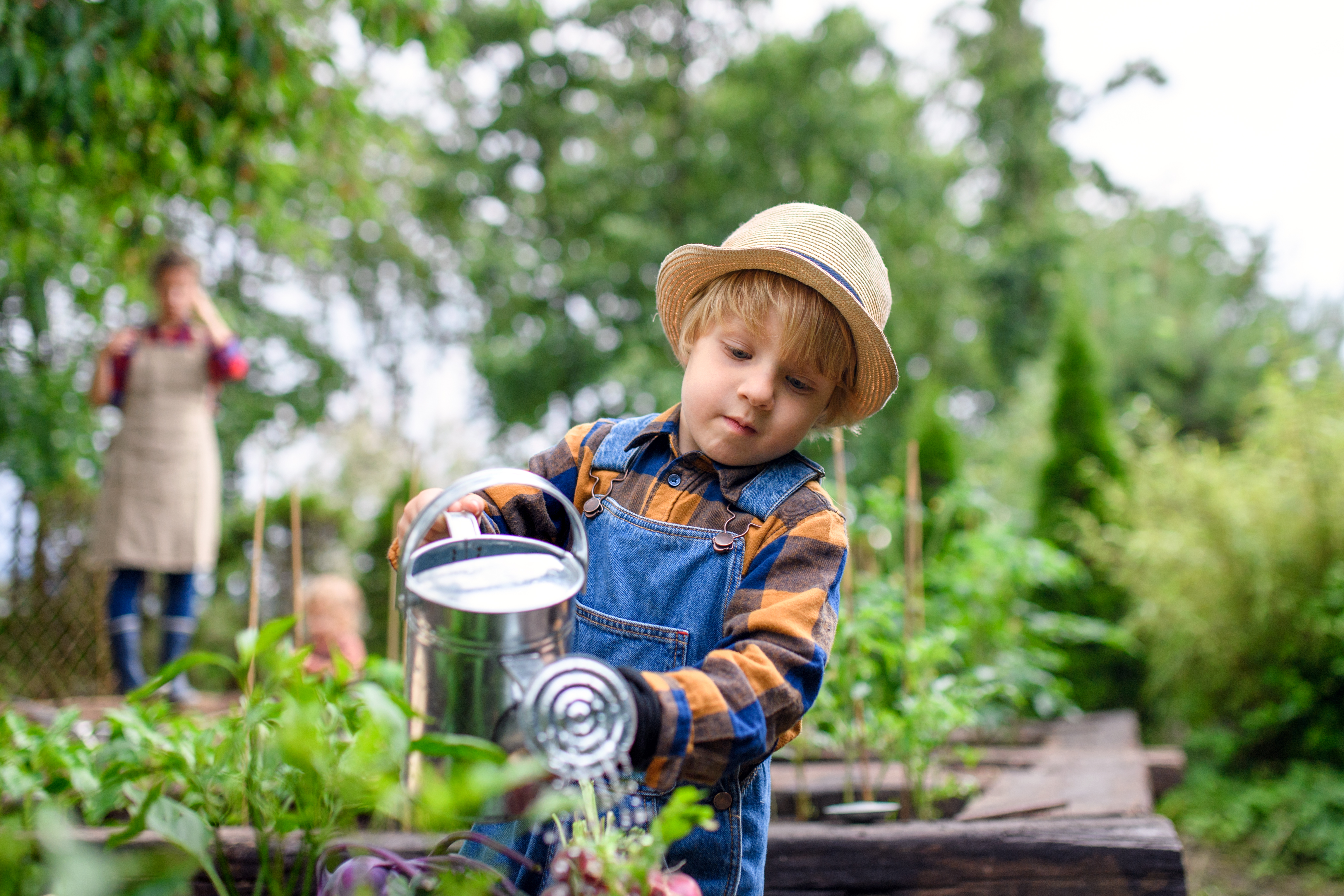 The Delight 
of Kindness 
in Real Life
“What is desired in a man is kindness” (Proverbs. 19: 22).
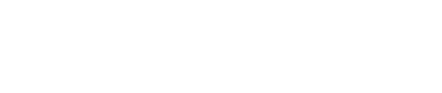 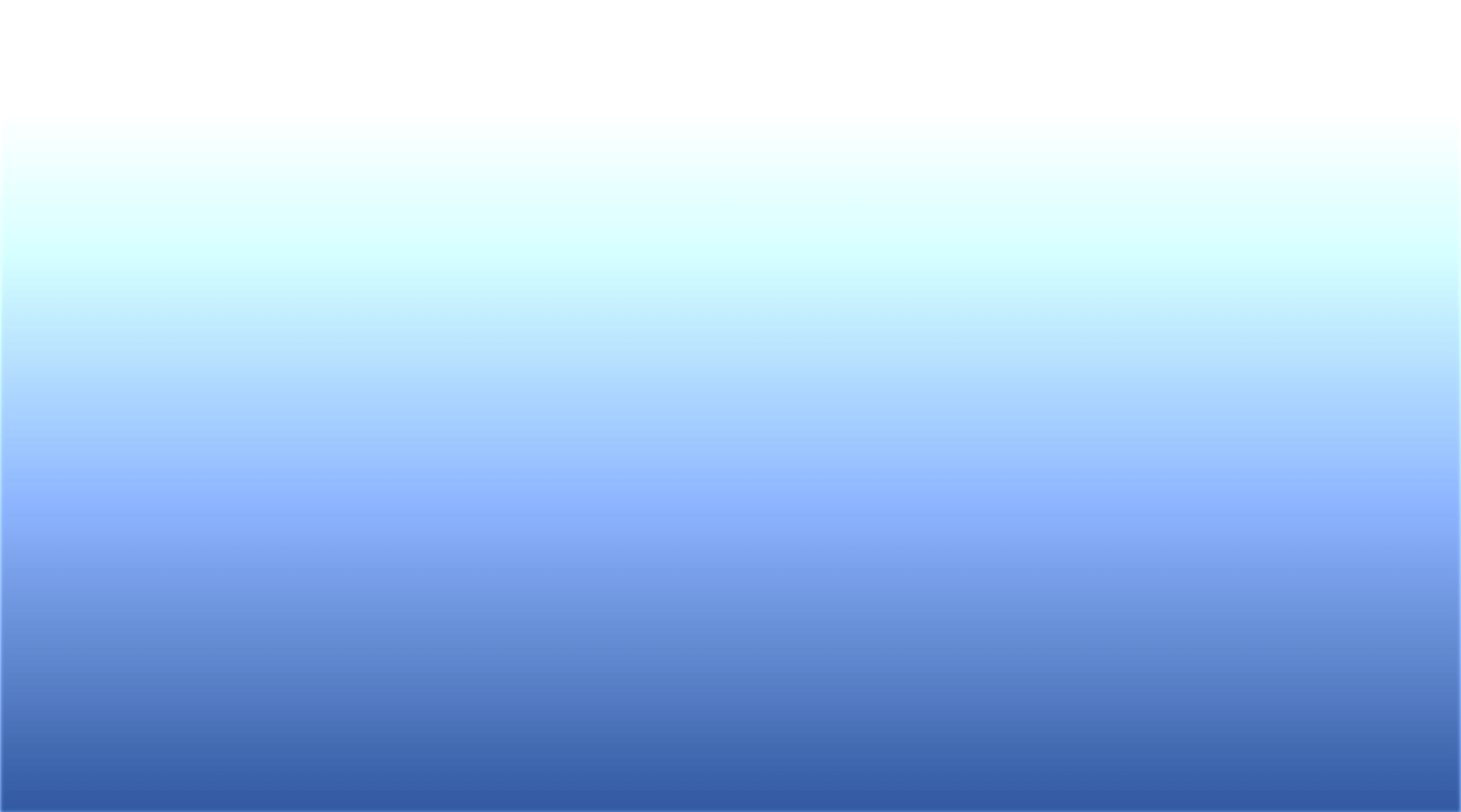 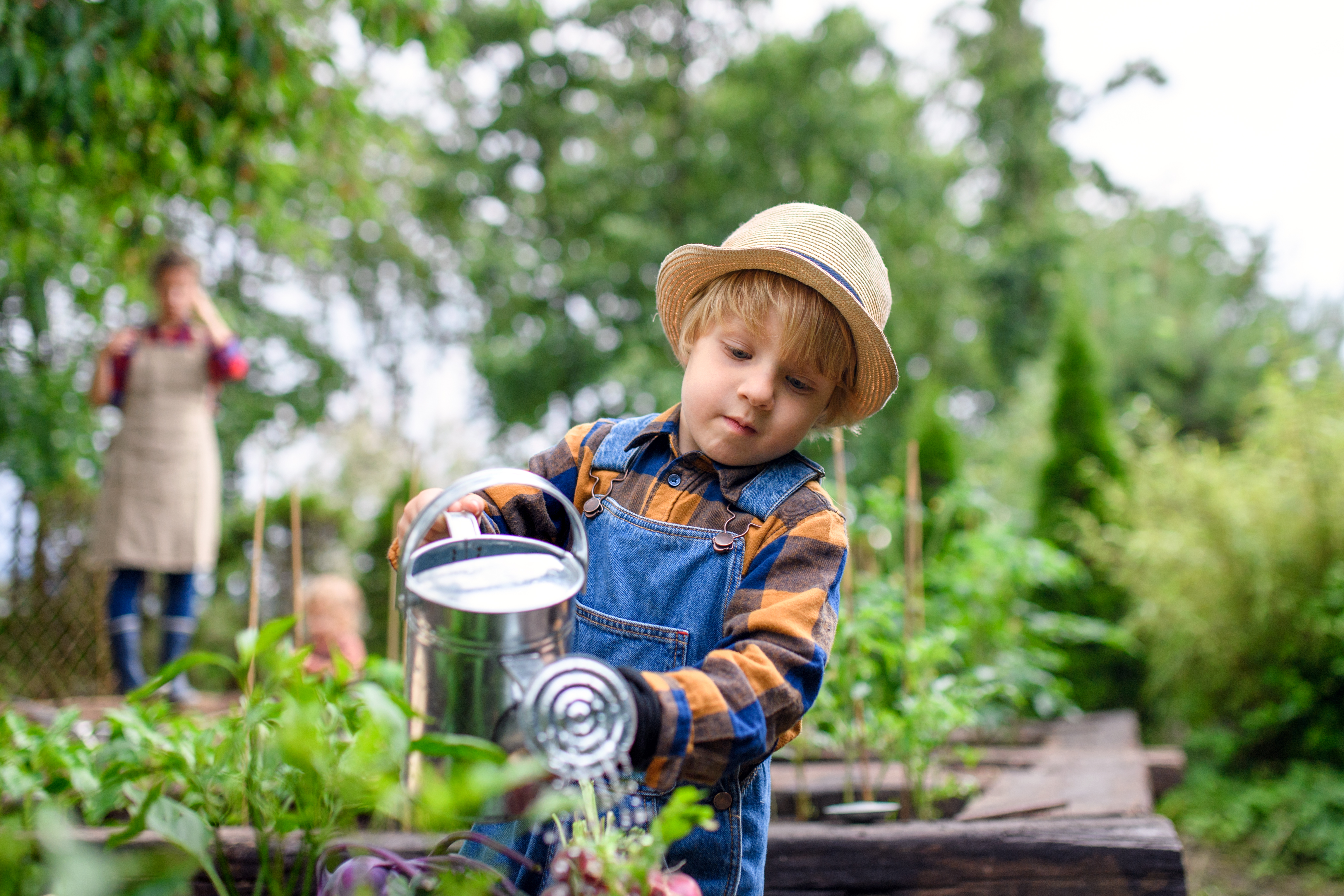 Kindness in Little Things and Big Decisions
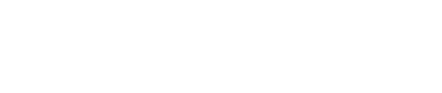 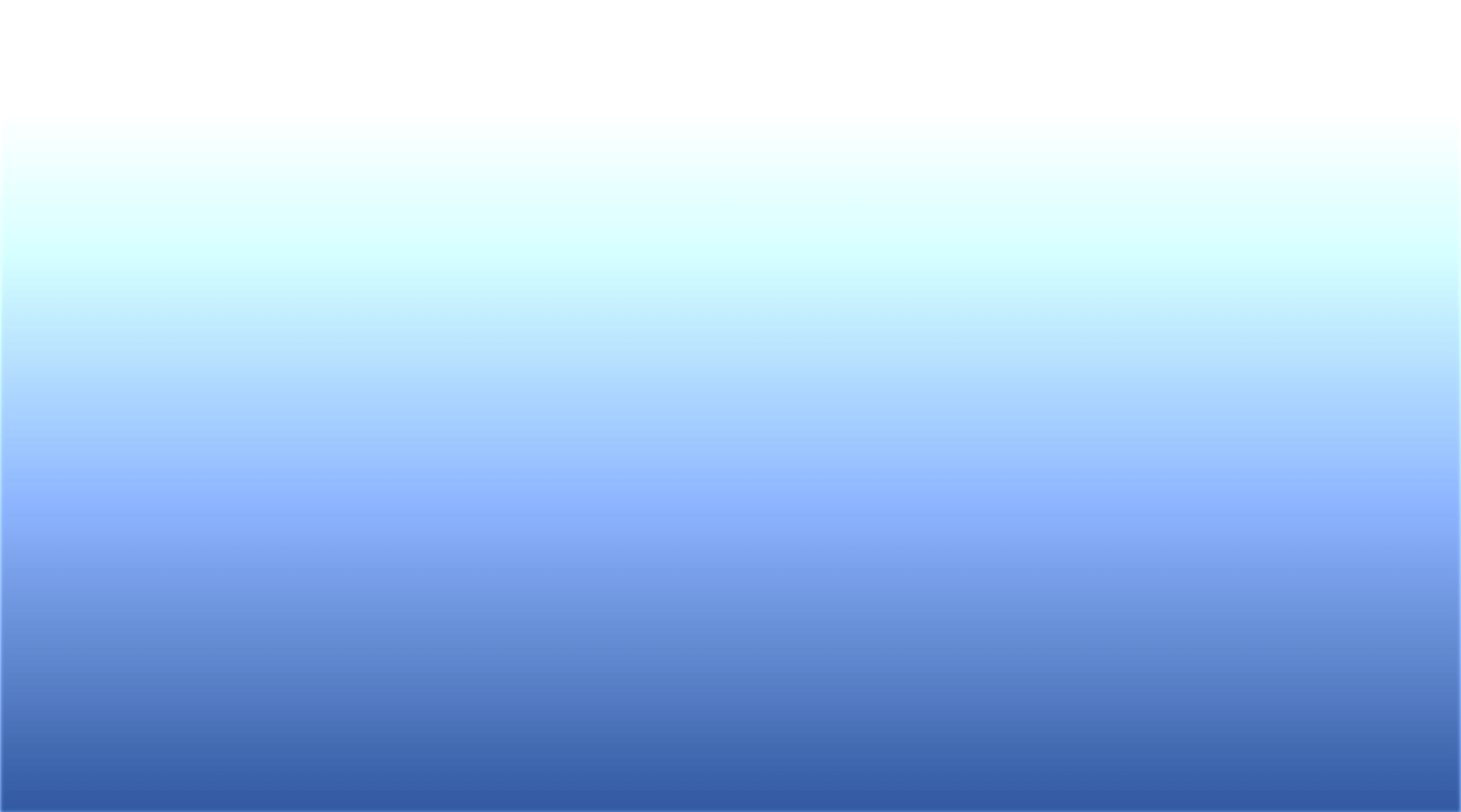 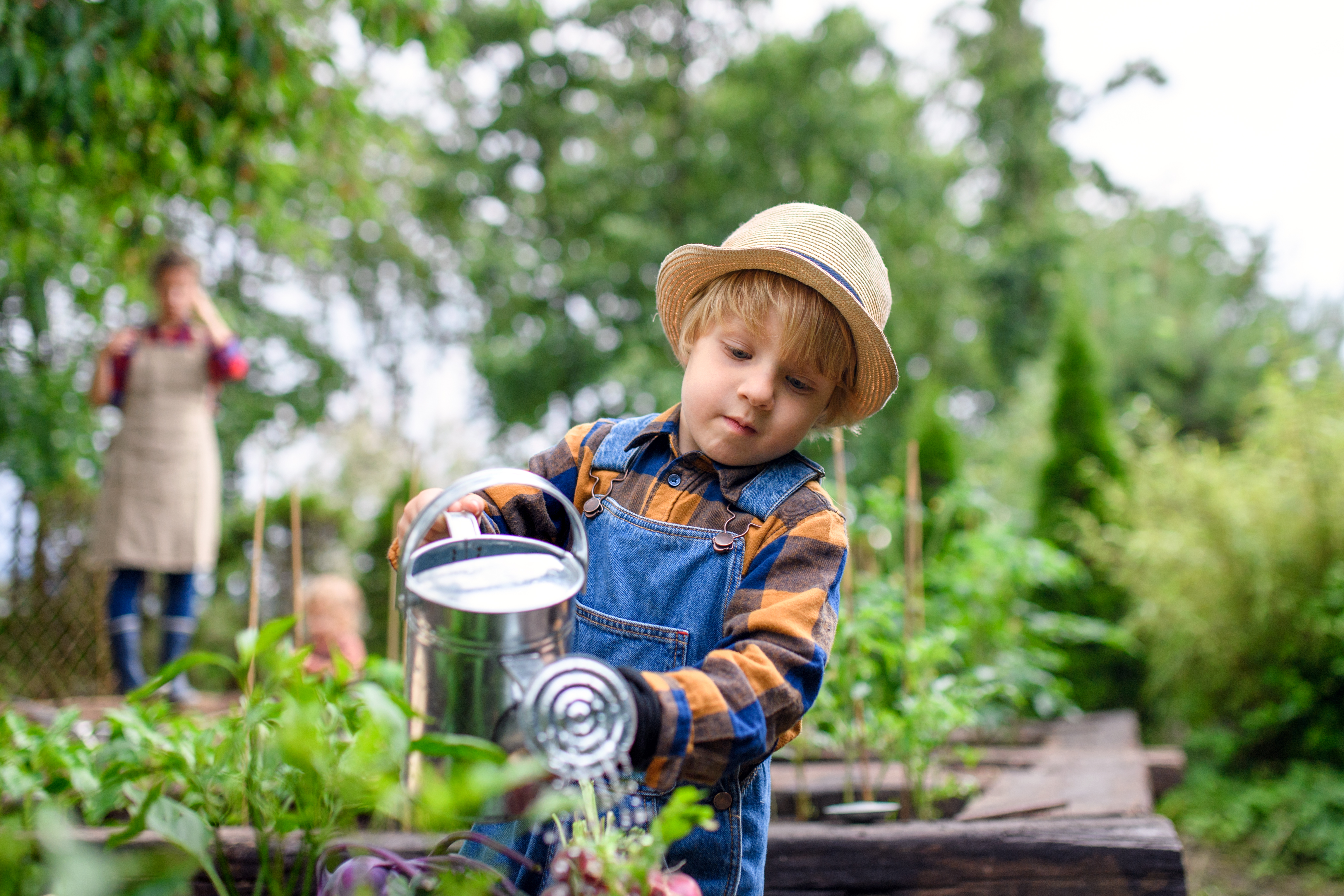 Kindness to Strangers, Widows, and the Poor
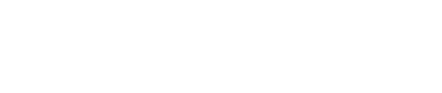 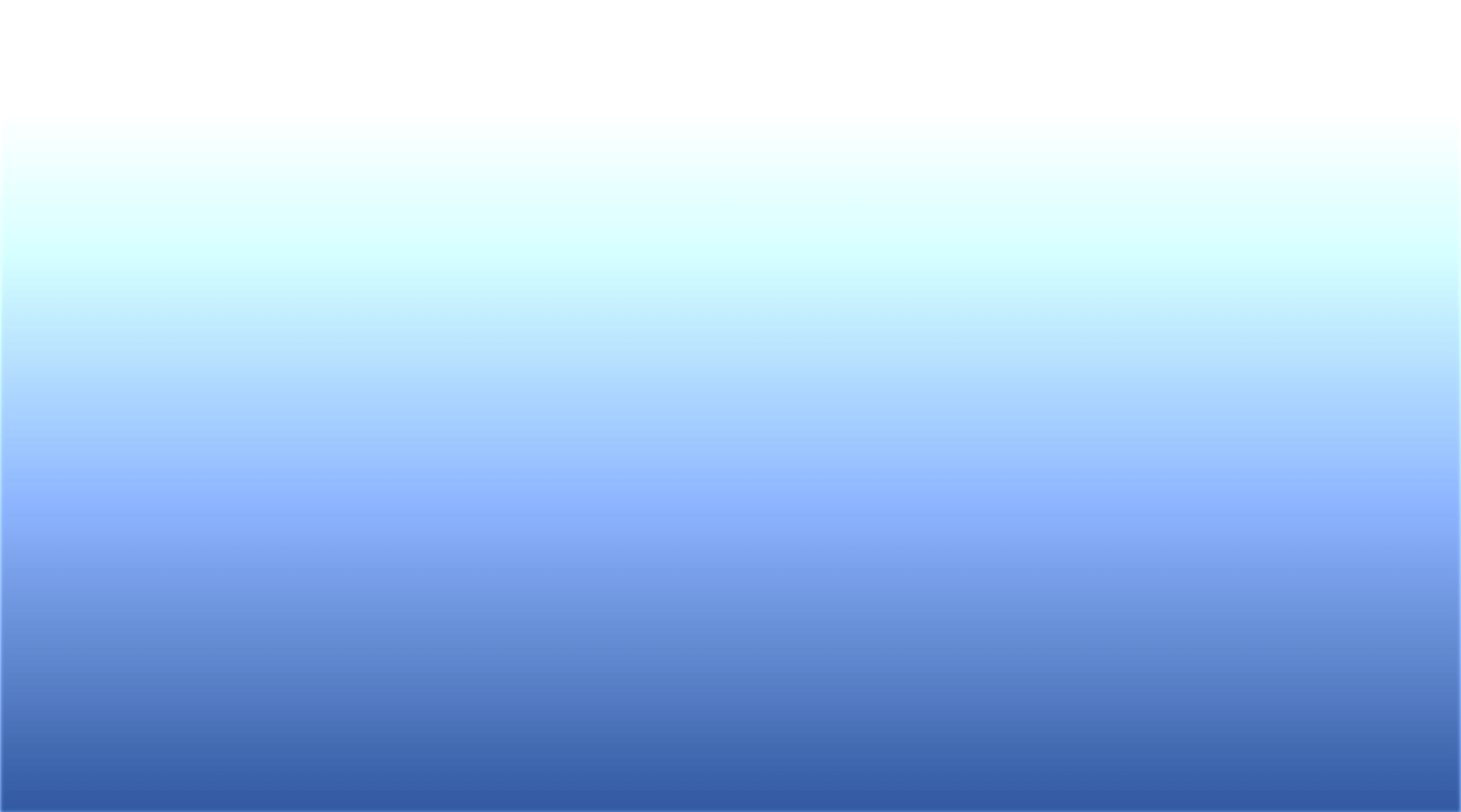 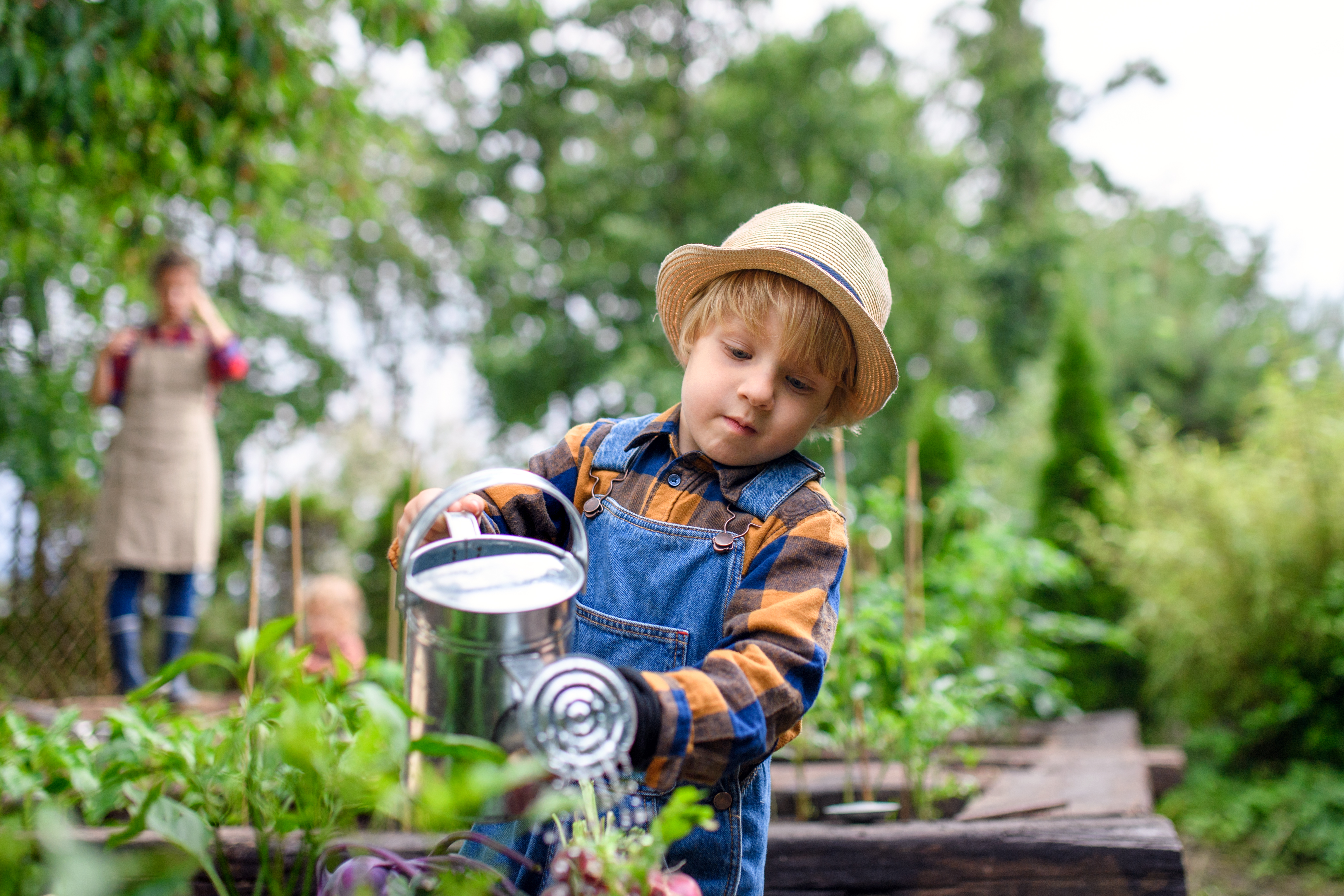 “Under His Wings”
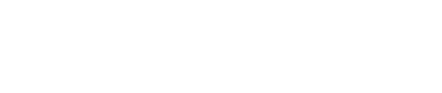 Questions:
God is a God of relationship. To what extent are relationships a priority in your life?

How can the book of Ruth inspire you to make changes in your attitude and behavior toward your family, relatives, or even strangers?

What can we learn from Ruth about how to make decisions in life?
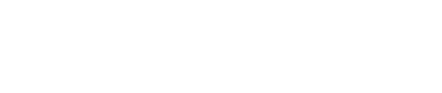 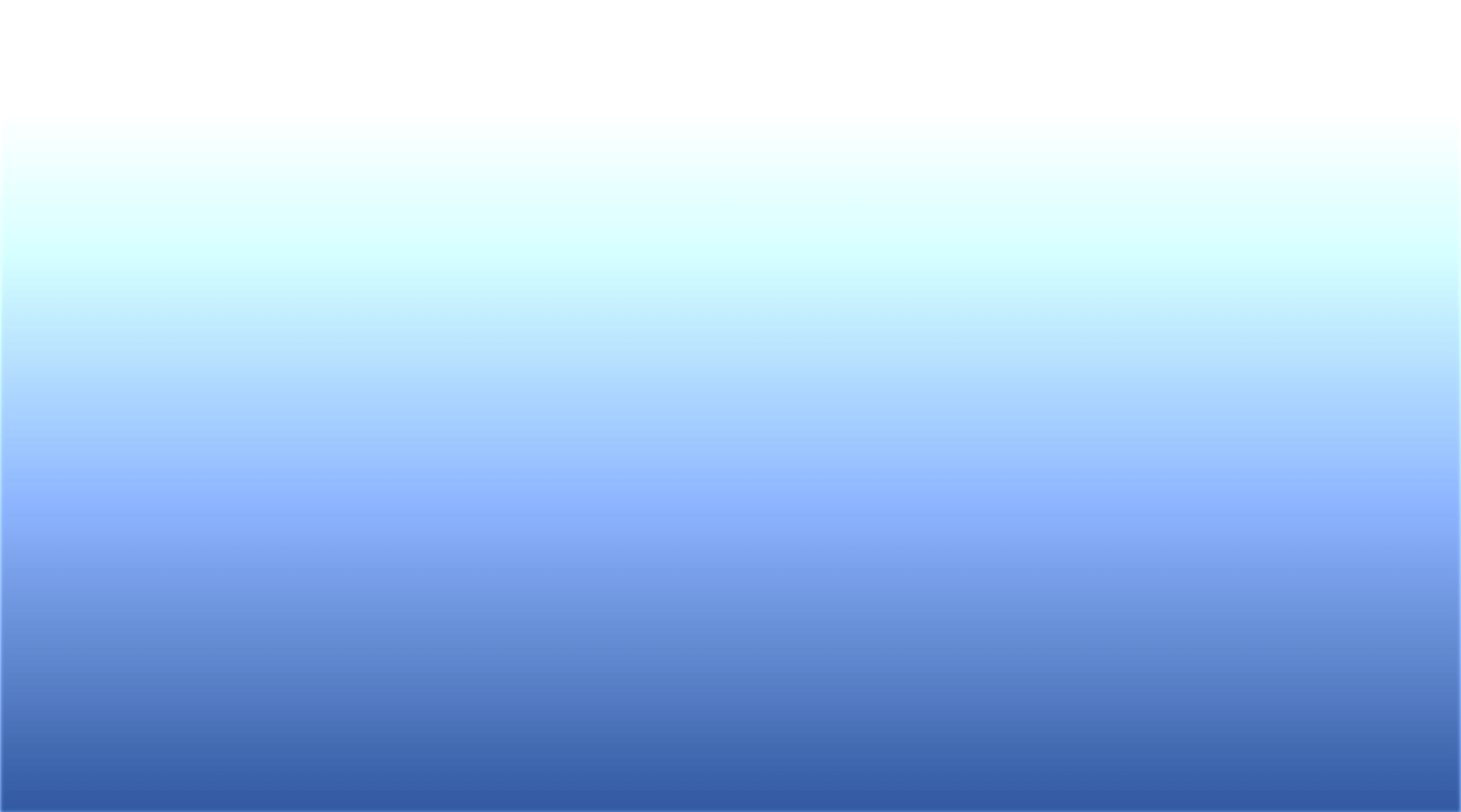 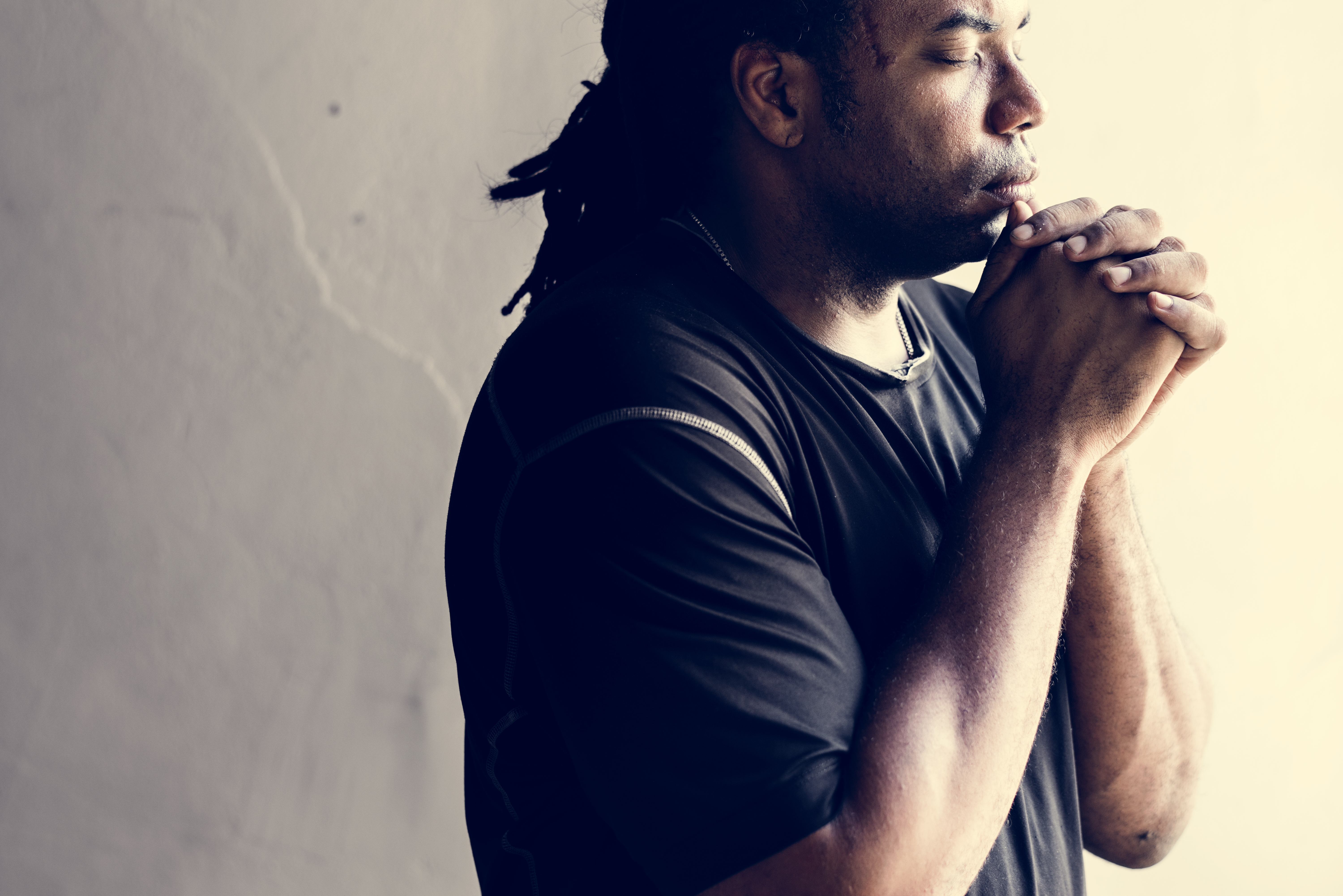 To Win Is to Forgive
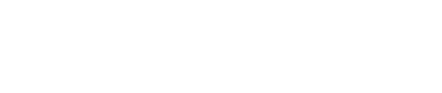 Children’s Story: To Win Is to Forgive

 “For if you forgive men their trespasses, your heavenly Father will also forgive you” (Matt. 6:14).
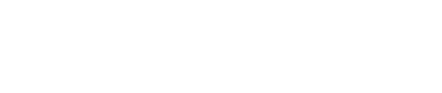 Questions:
Why do you think relationships and friends are more important that other achievements?

How would you describe a true friend?

You know Jesus is your friend, but how can you be Jesus’ friend, as well?
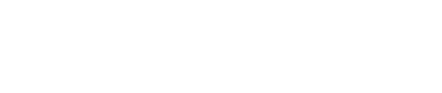